číslo:
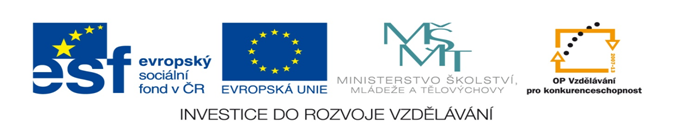 Základní škola Jindřichův Hradec I, Štítného 121
Digitální učební materiál vznikl v rámci projektu "Inovace + DVPP", EU peníze do škol, CZ.1.07/1.4.00/21.3768


Název: Present simple – revision

Autor: Mgr. Yvona Zajícová

Vzdělávací oblast: Jazyk a jazyková komunikace

Předmět: Anglický jazyk

Ročník: šestý
Metodický list - anotace:
Tato prezentace je výukovým materiálem pro žáky 6. ročníku. Slouží k opakování a následnému procvičení Present simple tense. Ve vyšších ročnících lze prezentaci použít ke zopakování tohoto gramatického jevu.
- 45 min

Snímek 4-6: výuka, kladná věta
Snímek 7:    procvičování – kladná věta (správné odpovědi následují po každé větě)
Snímek 8:    výuka, záporná věta
Snímek 9:    procvičování – přepis kladných vět na záporné (správné odpovědi následují po každé větě)
Snímek 10:  výuka, otázka + krátká odpověď
Snímek 11:  procvičování – tázací věta (správné odpovědi následují po každé větě)
Snímek 12:  procvičování – Wh-questions
Snímek 13:  správné odpovědi
Snímek 14:  Věty určené k překladu – možno využít jako test či domácí úkol
Snímek 15:  Přeložené věty
Present simple(revision)
Present simple – affirmative
v kladné větě použijeme infinitiv slovesa (bez „to“)

I work, I do, I write, I have
You work, you do, you write, you have
We work, we do, we write, we have
They work, they do, they write, they have
Present simple – 3.os.č.j.
Ve 3. os. č. jedn. (he, she, it) se přidává přípona:

 –s 
he works, she writes, it sleeps    

–es  se přidává u sloves končících na –s, -sh, -ch, -x,   -o
he kisses, she rushes, it watches, he boxes, she goes, it does
Present simple – y
u sloves končících na –y s předcházející souhláskou (copy, cry, try) se –y mění na –i a přidává se –es
he copies, she cries, it tries

Končí-li slovesa na –y s předcházející samohláskou (play, say) se –y nemění a přidává se pouze -s 
she says, it plays
Say/write correct forms of verbs:
I……….. (like) History. 
I like History.
Jessica …….. (have) lunch at school.
Jessica has lunch at school.
We ……… (help) our parents.
We help our parents.
My friends ……. (watch) a football match on TV.
My friends watch a football match on TV.
He ……. (do) his homework after dinner.
He does his homework after dinner.
Present simple – negative
Podmět  +  don’t/doesn’t +  infinitiv 
                                                          slovesa 

I work in a bank but I don’t work in a shop.
You don’t play chess.
Kate drinks tea, she doesn’t drink coffee.
Peter and Mickey don’t watch TV.
Their dog doesn’t bark very often.
We don’t go to school on Saturdays.
It rains every day in London but it doesn’t often rain in Prague.
Say/write the sentences in negative:
She goes home after school.
She doesn´t go home after school.
We get up at half past four on Sundays.
We don´t get up at half past four on Sundays.
His dogs sleep in the garden.
His dogs don´t sleep in the garden.
Christian has a shower every day.
Christian doesn´t have a shower every day.
Cameron cleans their car.
Cameron doesn´t clean their car.
Present simple – questions
Do/does  +  podmět  +  infinitiv slovesa

Do you play tennis? 
Do your parents speak English? 
Does Michael sing well? 
Does she study hard? 
Do Sarah and Joe live in Brighton? 

Short answers:
Yes,  I/we/you/they   do.		Yes, he/she/it   does.
No,   I/we/you/they   don’t.	No,  he/she/it   doesn’t.
Make questions and short answers:
Mickey/cook/dinner? No,…
Does Mickey cook dinner? No, he doesn´t.
you/tidy/your bedroom at the weekends? Yes,…
Do you tidy your bedroom at the weekends?           Yes, I do.
they/play/tennis every Monday. Yes,…
Do they play tennis every Monday. Yes, they do.
their dad/wash up? No,…
Does their dad wash up? No, he doesn´t.
Oscar/make/bed every morning? Yes,…
Does Oscar make bed every morning? Yes, he does.
Choose the right answer:
……. language do they usually speak? They speak French.
   a) What	b) Where 	c) Why
……. does winter start? It starts on 21st December.
   a) Where	b) What	c) When
……. do you sleep? I sleep in my bedroom.
   a) When	b) How	c) Where
……. do they get to school. They usually go by bus.
   a) Where	b) Why	c) How
…….  does she do on Sundays? She plays golf.
   a) How	b) What	c) Why
Check your answers:
What language do they usually speak? 

When does winter start? 

Where do you sleep? 

How do they get to school. 

What does she do on Sundays?
Translate these sentences:
Sylvia obvykle vstává v 6.35.
Kdy steleš svou postel? Často stelu postel každé ráno.
Nikdy se nedívám na televizi od 9.50 večer.
Nelly nemyje vždy jejich auto na zahradě.
Co dělá Jamie v Anglii? Studuje Angličtinu a dějepis.
Kam Mickey vynáší odpadky?
Poslouchají rádio BBC? Ne, neposlouchají.
George dělá často domácí úkoly ve škole.
Normálně se nesprchuji ráno, ale večer.
Check your sentences:
Sylvia usually gets up at twenty-five to seven.
When do you make your bed? I often make my bed
      every morning.
3.   I never watch TV from ten to ten in the evening.
4.  Nelly doesn´t always clean their car in the garden.
5.  What does Jamie do in England? He studies English
      and History.
6.  Where does Mickey take the rubbish out? 
7.  Do they listen to the radio BBC? No, they don´t.
8.  George usually does his homework at school.
I don´t normally have a shower  in the morning but
      in the evening.
Zdroje a citace:

Autorem materiálu a všech jeho částí, není-li uvedeno jinak, je Yvona Zajícová.